SCENARIO EXAMPLERISK COMMUNICATION AND COMMUNITY ENGAGEMENT
NGO “X” Country Office
READY: GLOBAL READINESS FOR MAJOR DISEASE OUTBREAK RESPONSE
Scenario 1: Rumors and Misinformation
Think about the communities with which you work. What are the main sources of rumors/misinformation for COVID-19?
Trusted elders,
traditional
leaders?
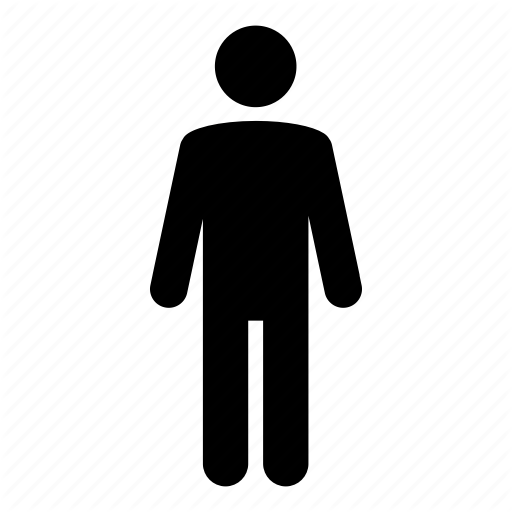 Healthcareproviders?
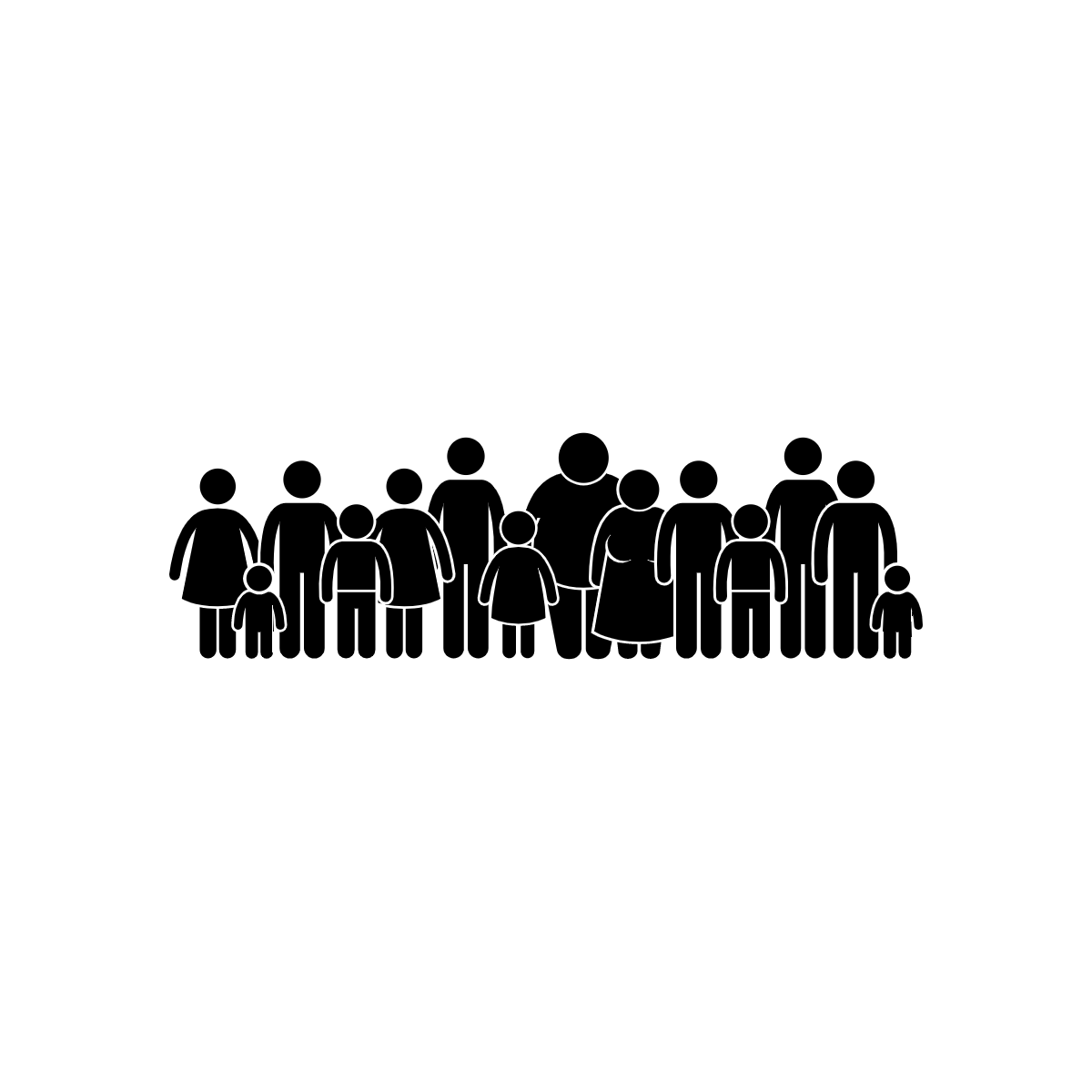 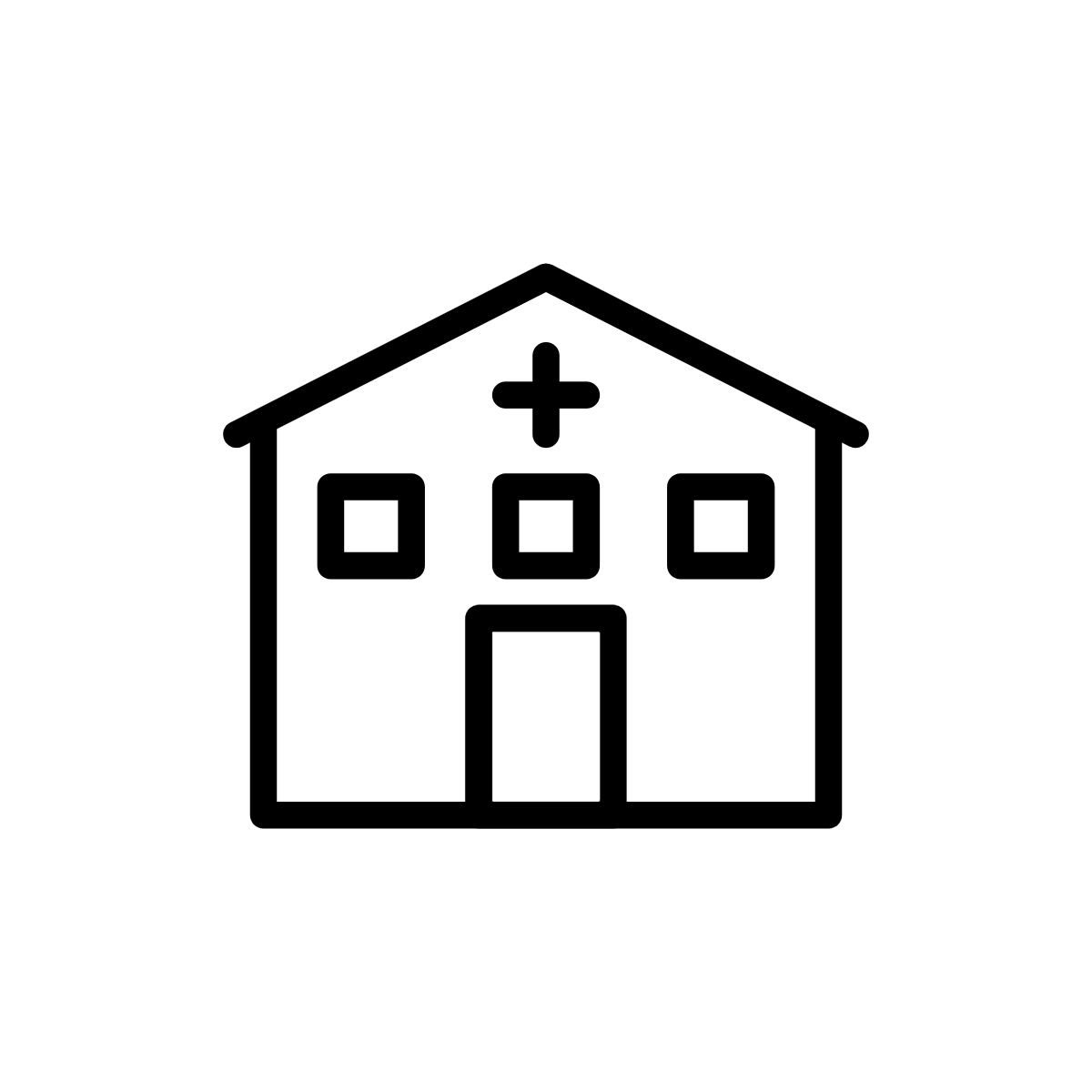 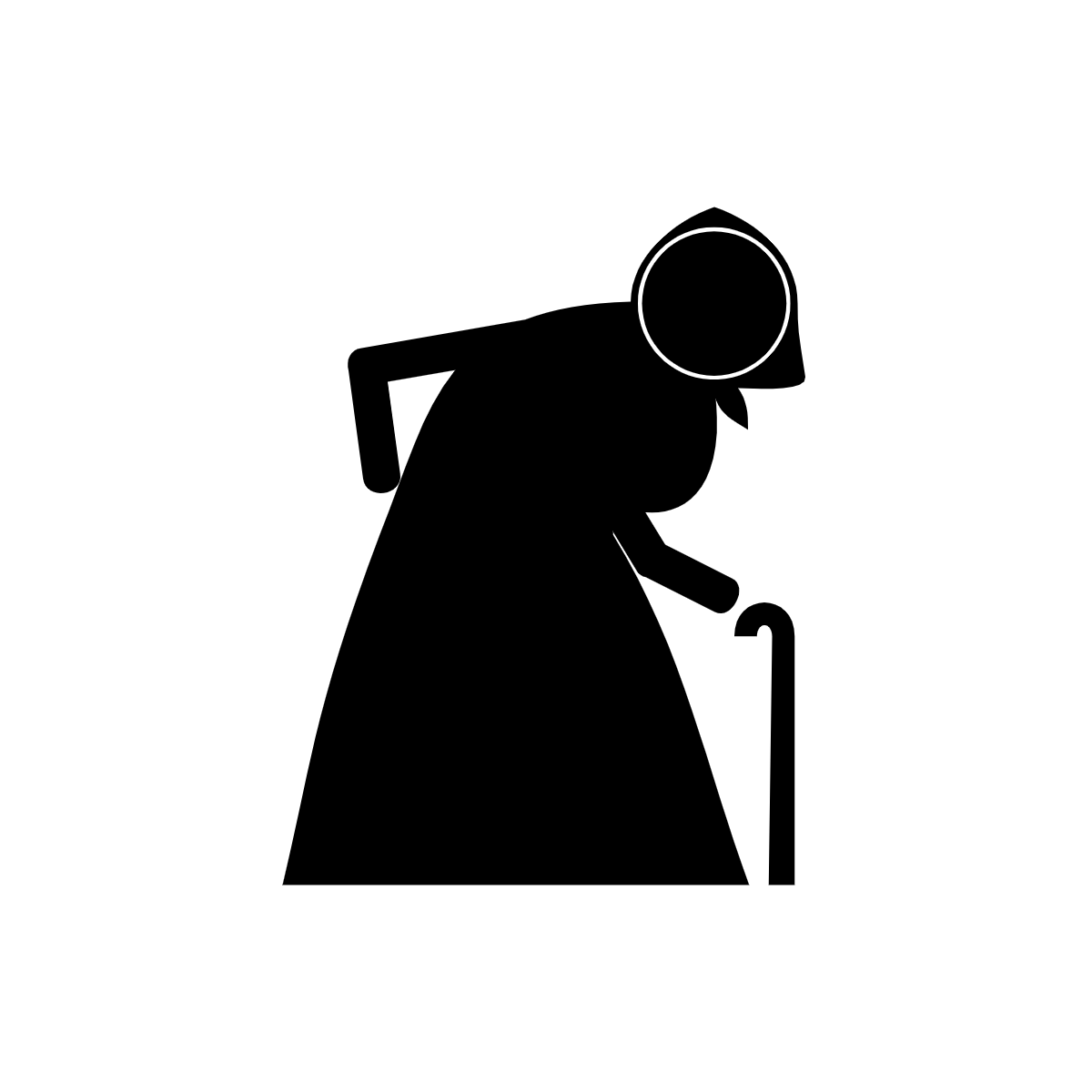 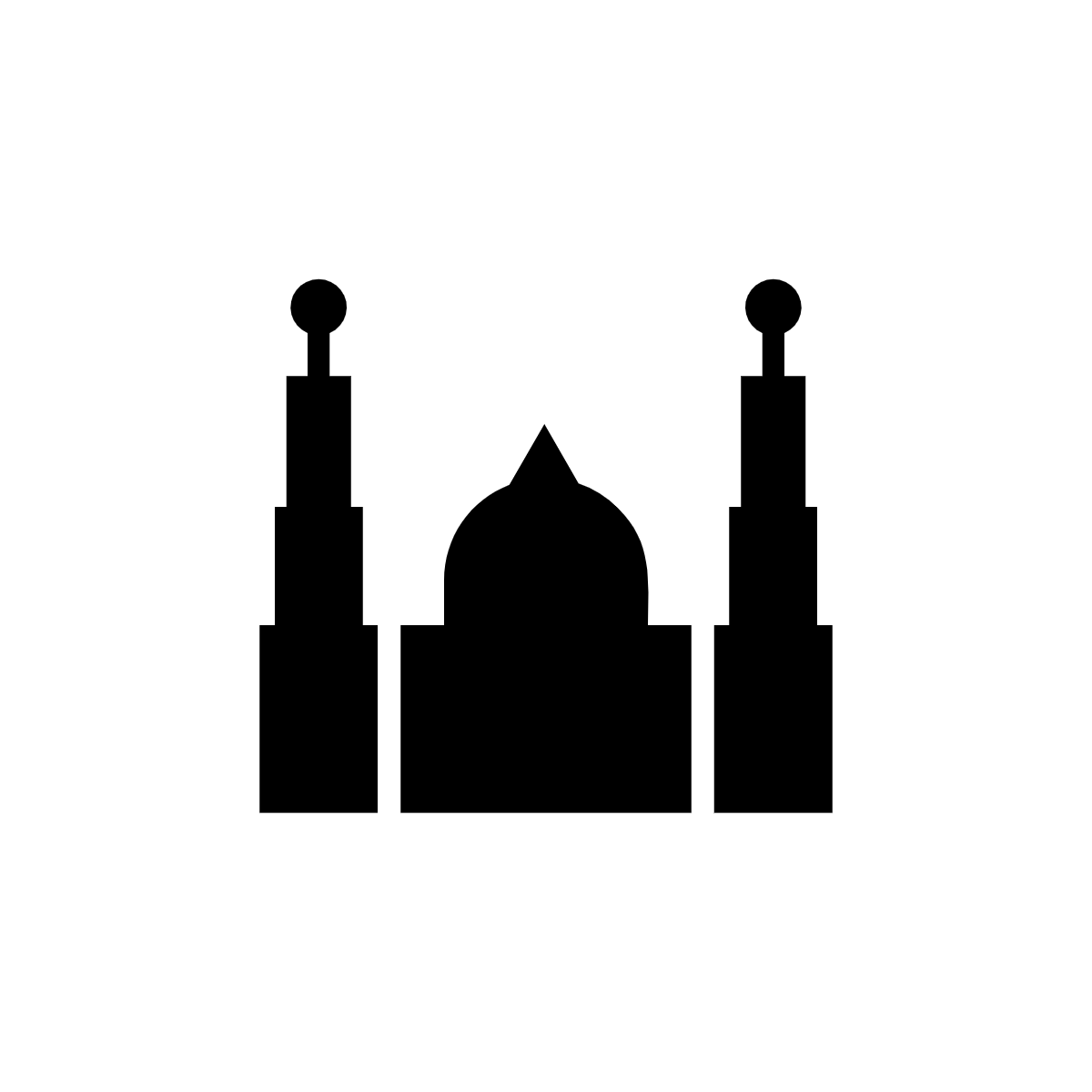 Other 
community 
members?
Religious leaders?
Where
else?
Political/
community leaders?
Journalists (print/radio)?
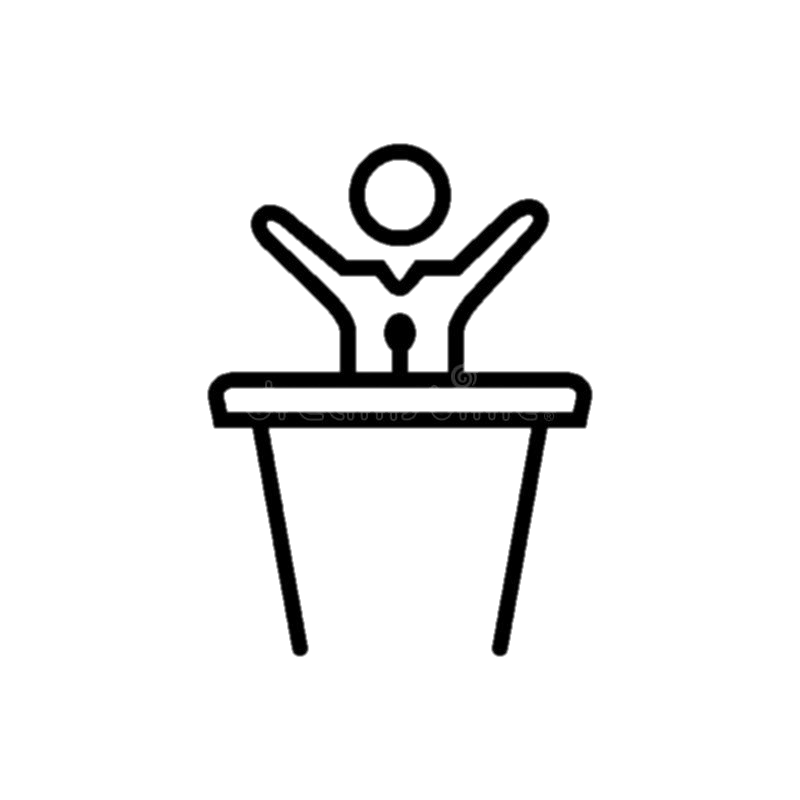 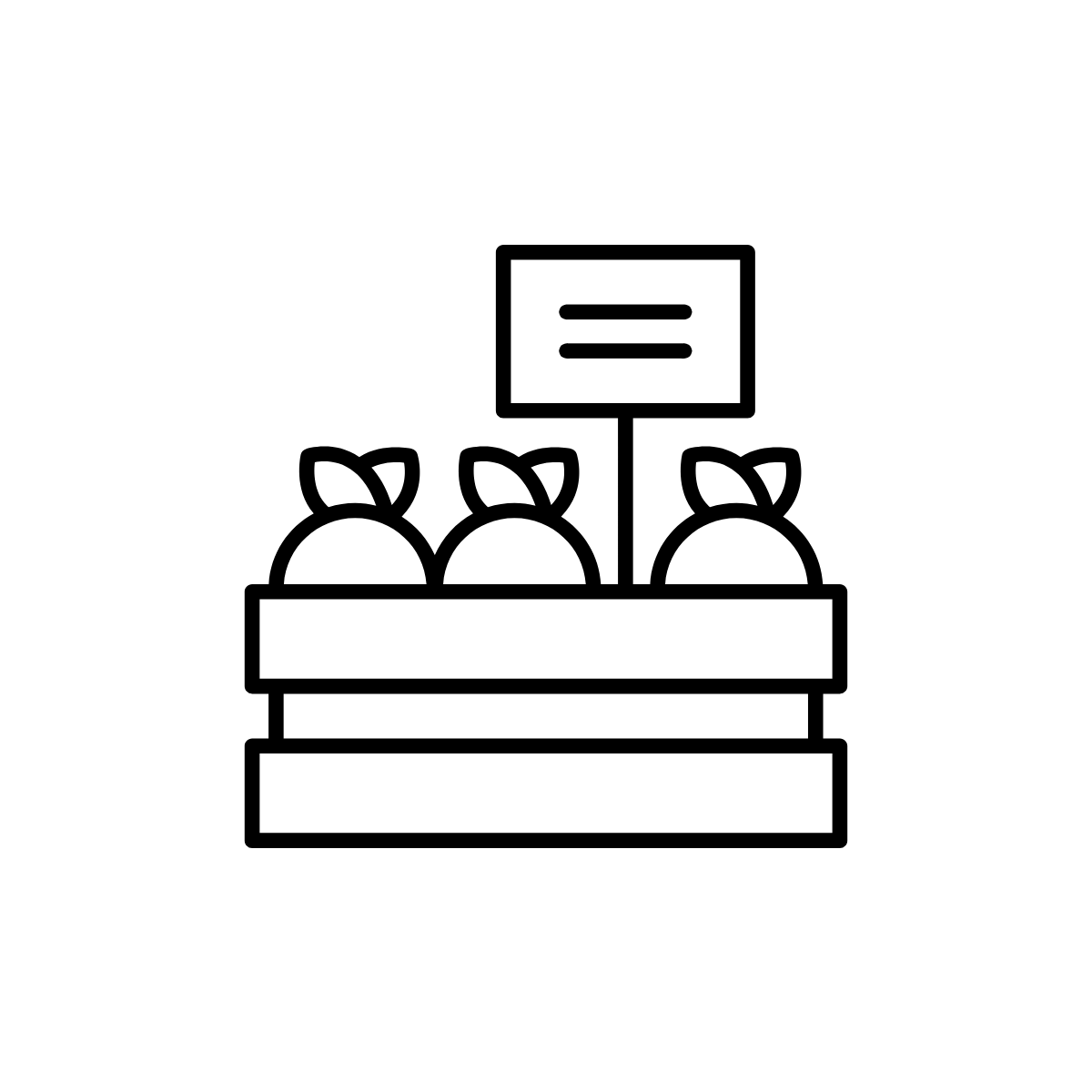 Social media?
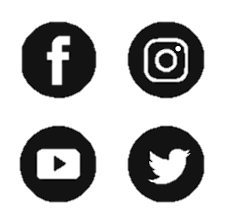 READY: GLOBAL READINESS FOR MAJOR DISEASE OUTBREAK RESPONSE
Scenario 1: Questions
What are examples of rumors and misinformation around COVID-19 in the communities in which you work?
What do you think are some of the underlying concerns (or stated concerns)?
How are you collecting rumors/misinformation and concerns now? How are your addressing them? Who are you engaging to address these rumors and concerns? Are you connecting with other partners?
What communication channels are you using?
READY: GLOBAL READINESS FOR MAJOR DISEASE OUTBREAK RESPONSE
Scenario 2: COVID-19 Transmission at Community Level
Think about the communities where you work. Below are some example activities that have the potential to spread COVID-19. What are some of the super-spreading events in your communities?
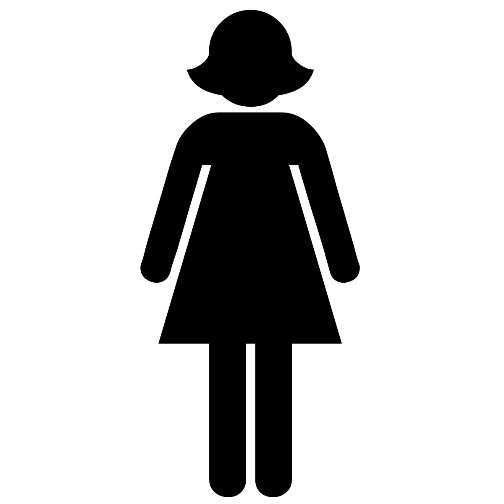 Health care?
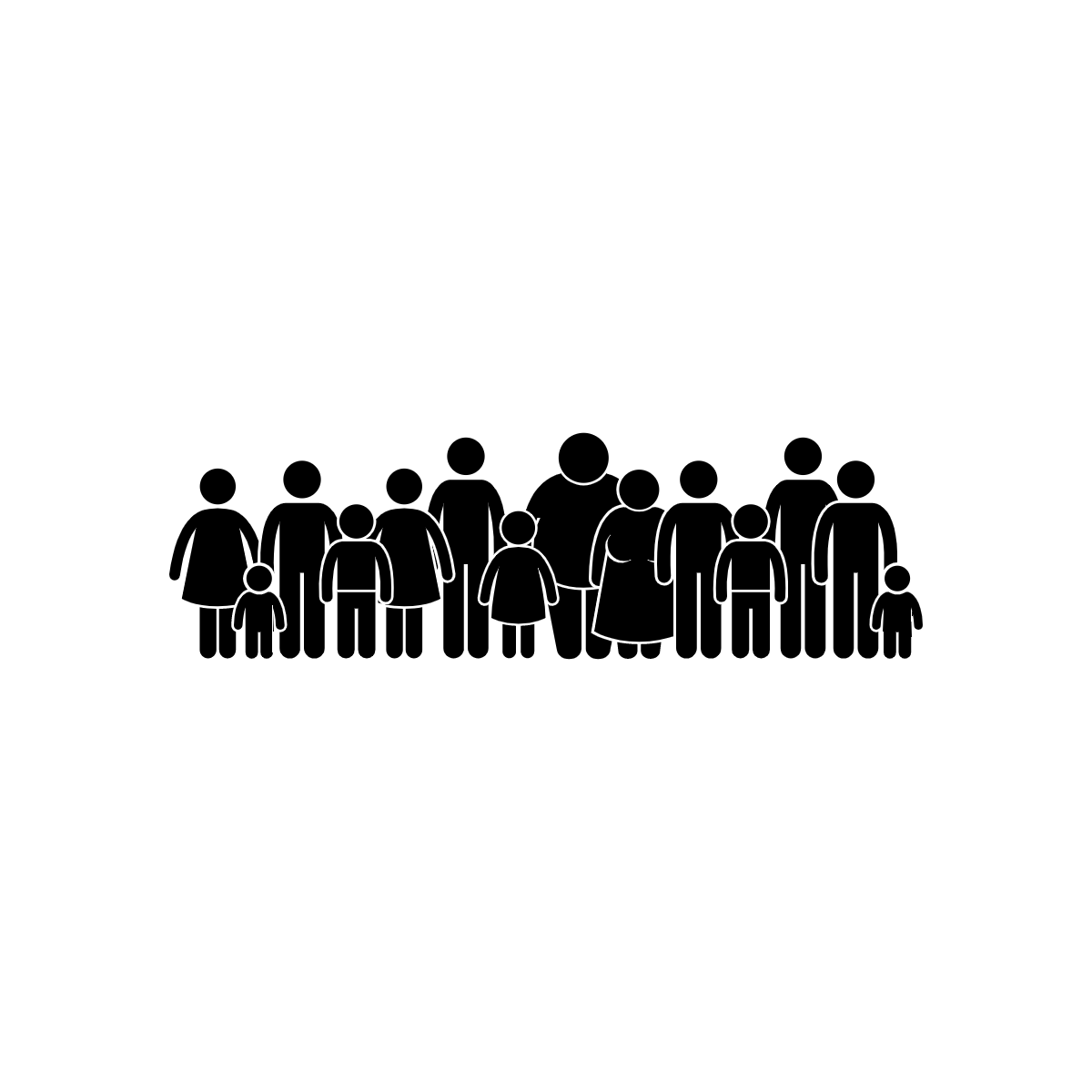 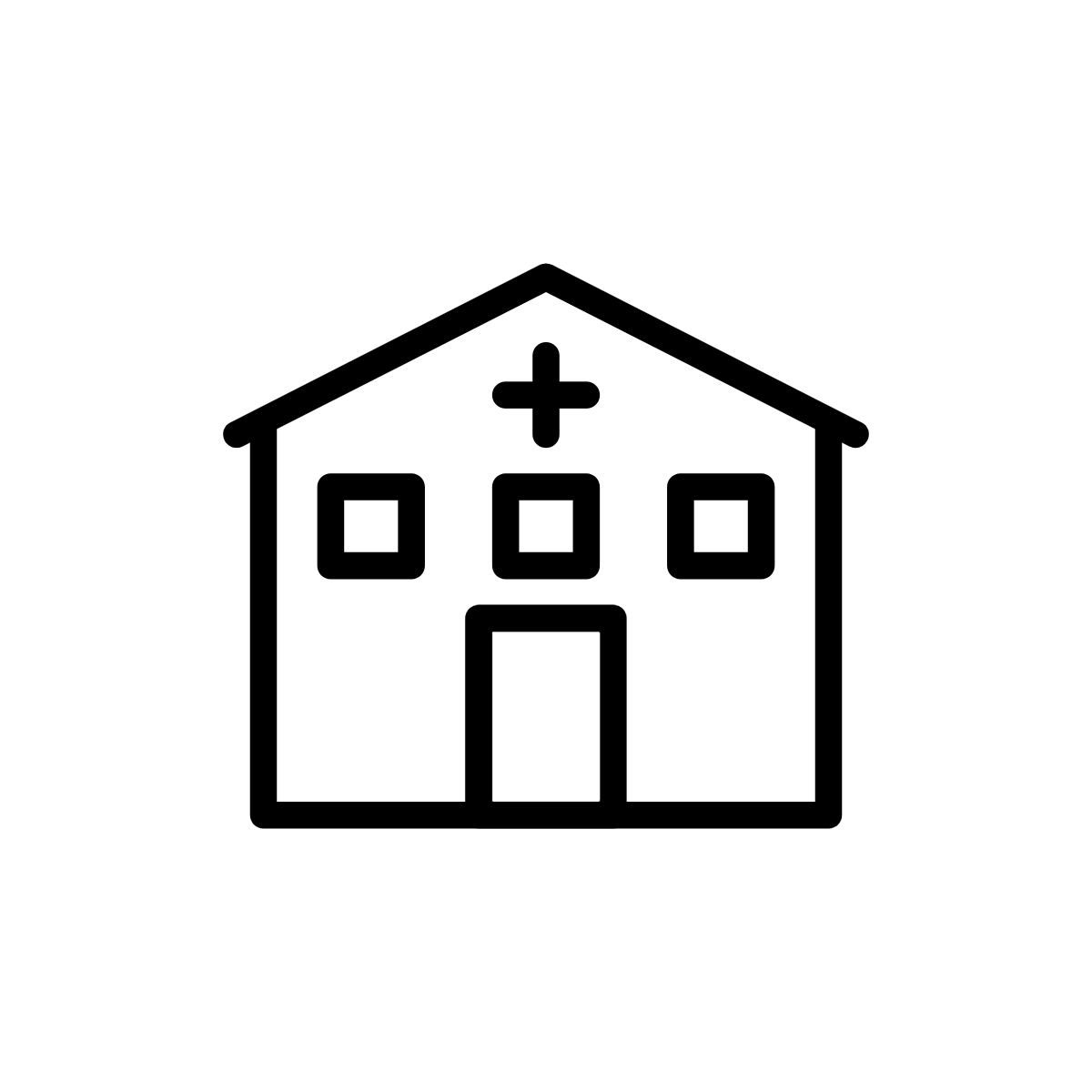 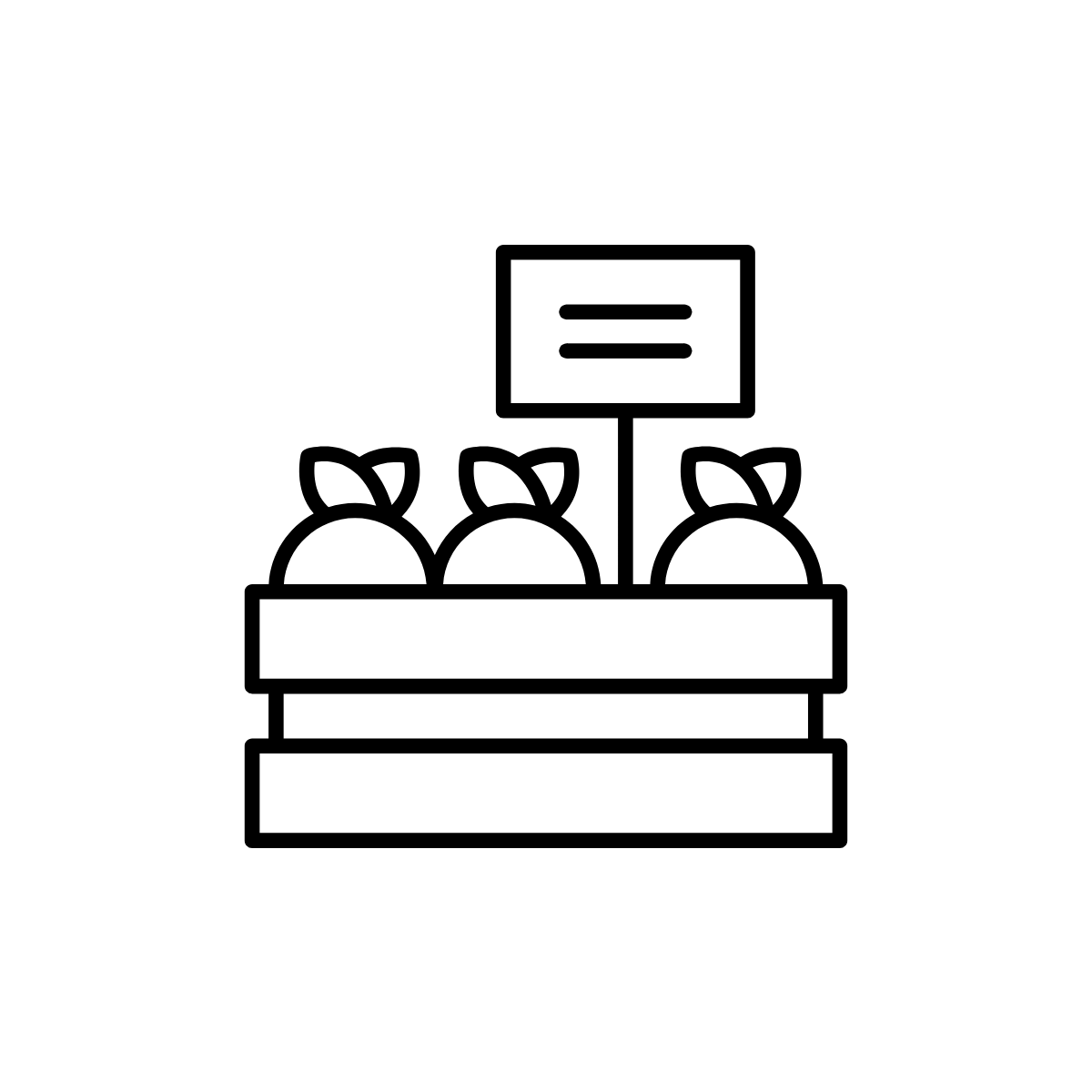 What
else?
Large community gatherings?
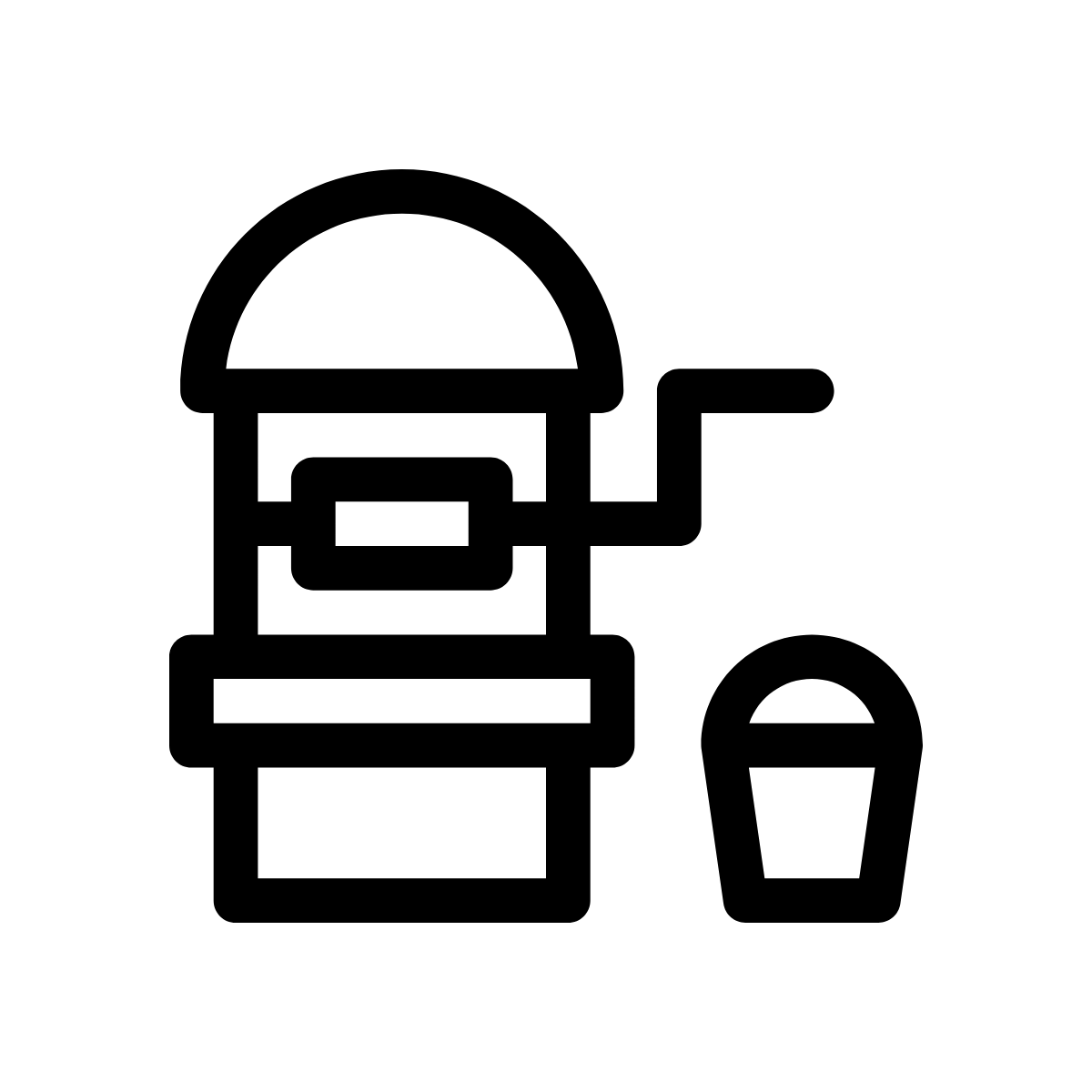 Fetching water?
Buying food in the market?
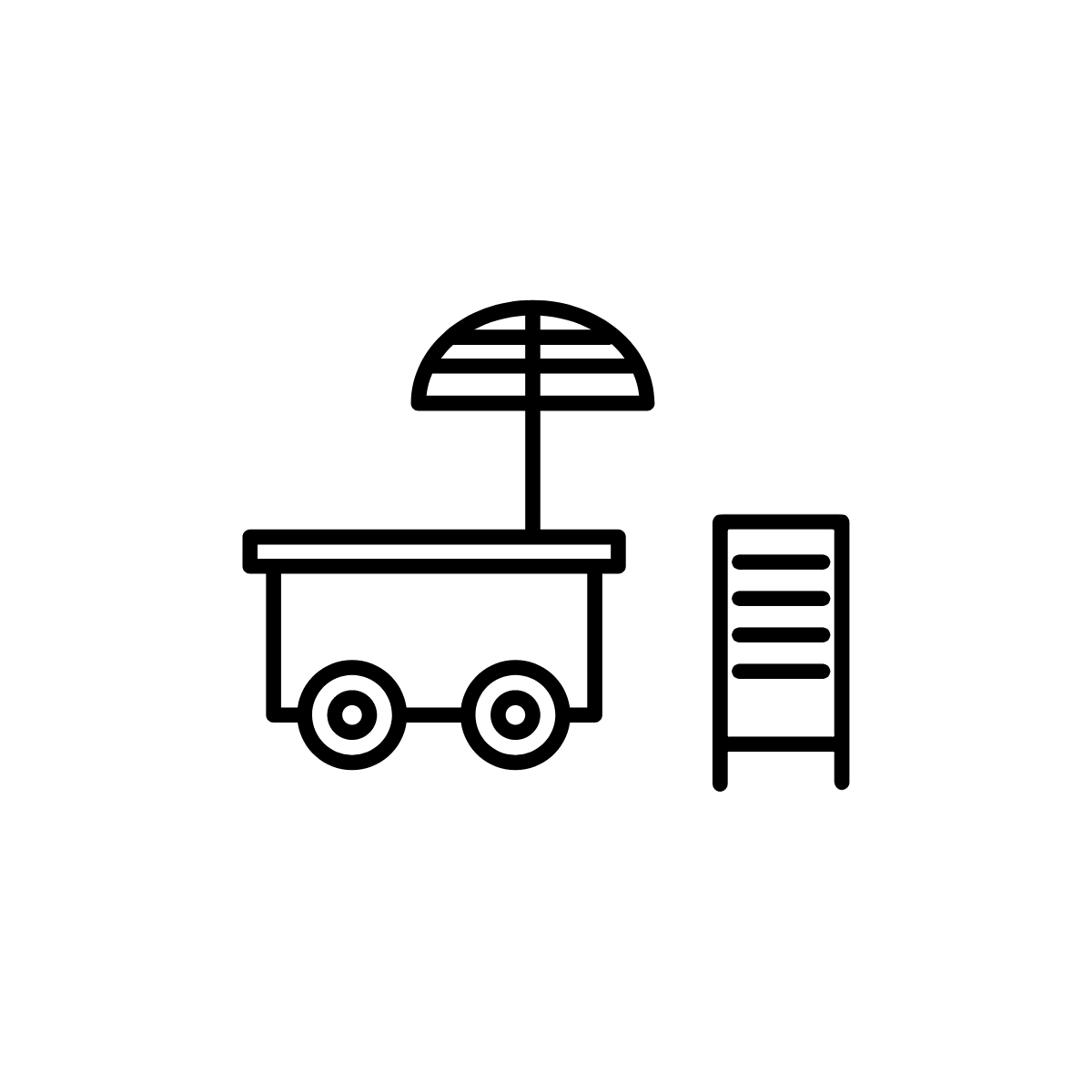 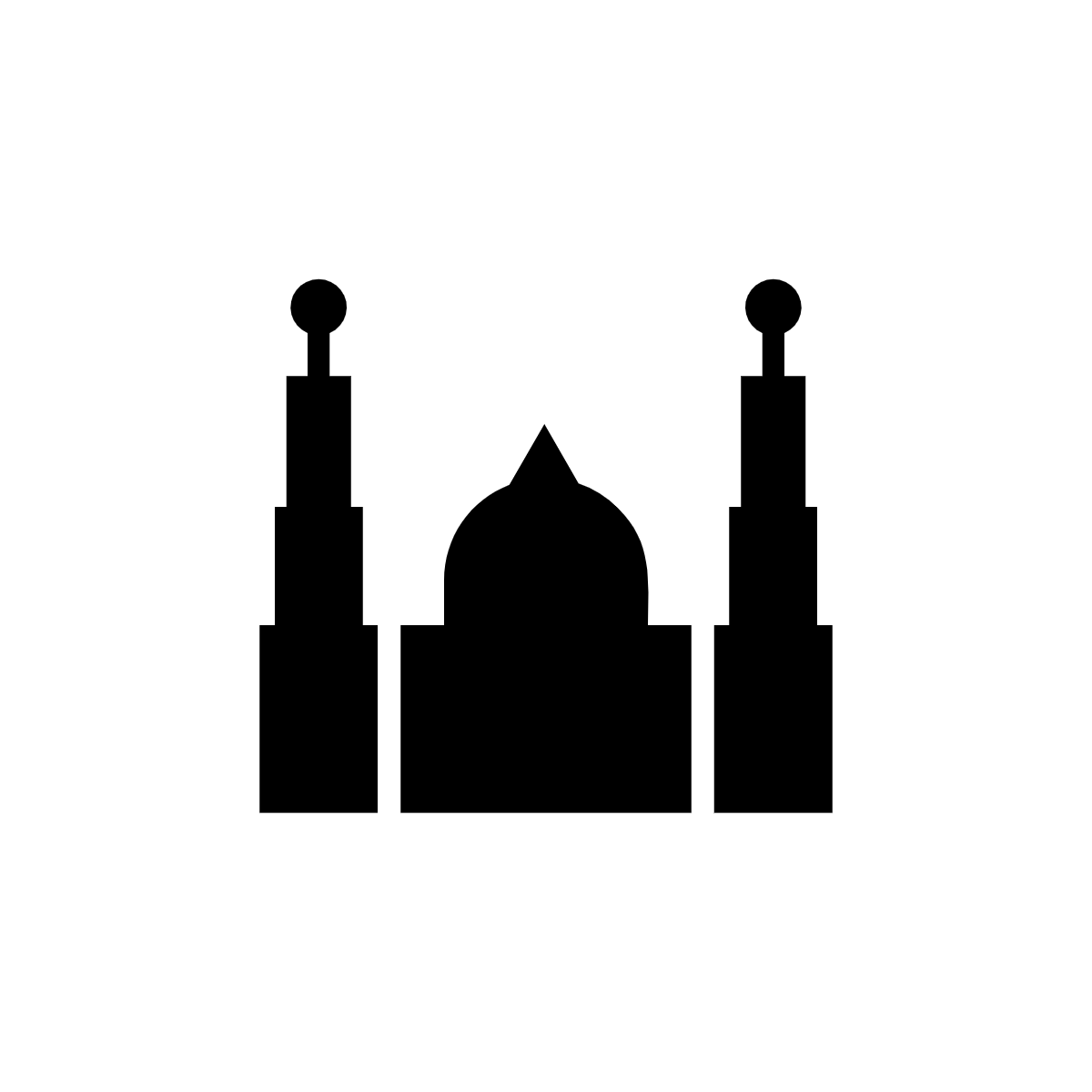 Work?
Worship? Religious gatherings, communal prayer, etc.
READY: GLOBAL READINESS FOR MAJOR DISEASE OUTBREAK RESPONSE
Scenario 2: Questions
Which super-spreading activities in communities is your organization targeting to halt the spread of COVID-19?
What community groups exist in your area? Are they working now? Who are we engaging, or need to engage?
How can you involve communities further in planning COVID-19 response activities?
What other information do we need to motivate communities that we don’t yet have? (In other words, what information gaps exist?)
READY: GLOBAL READINESS FOR MAJOR DISEASE OUTBREAK RESPONSE
Scenario 3: COVID-19 Household Behaviors
Think about the communities where you work. What are some of the challenges you see in HHs in your communities related to COVID-19 transmission?
Staying home 
from work
when not well
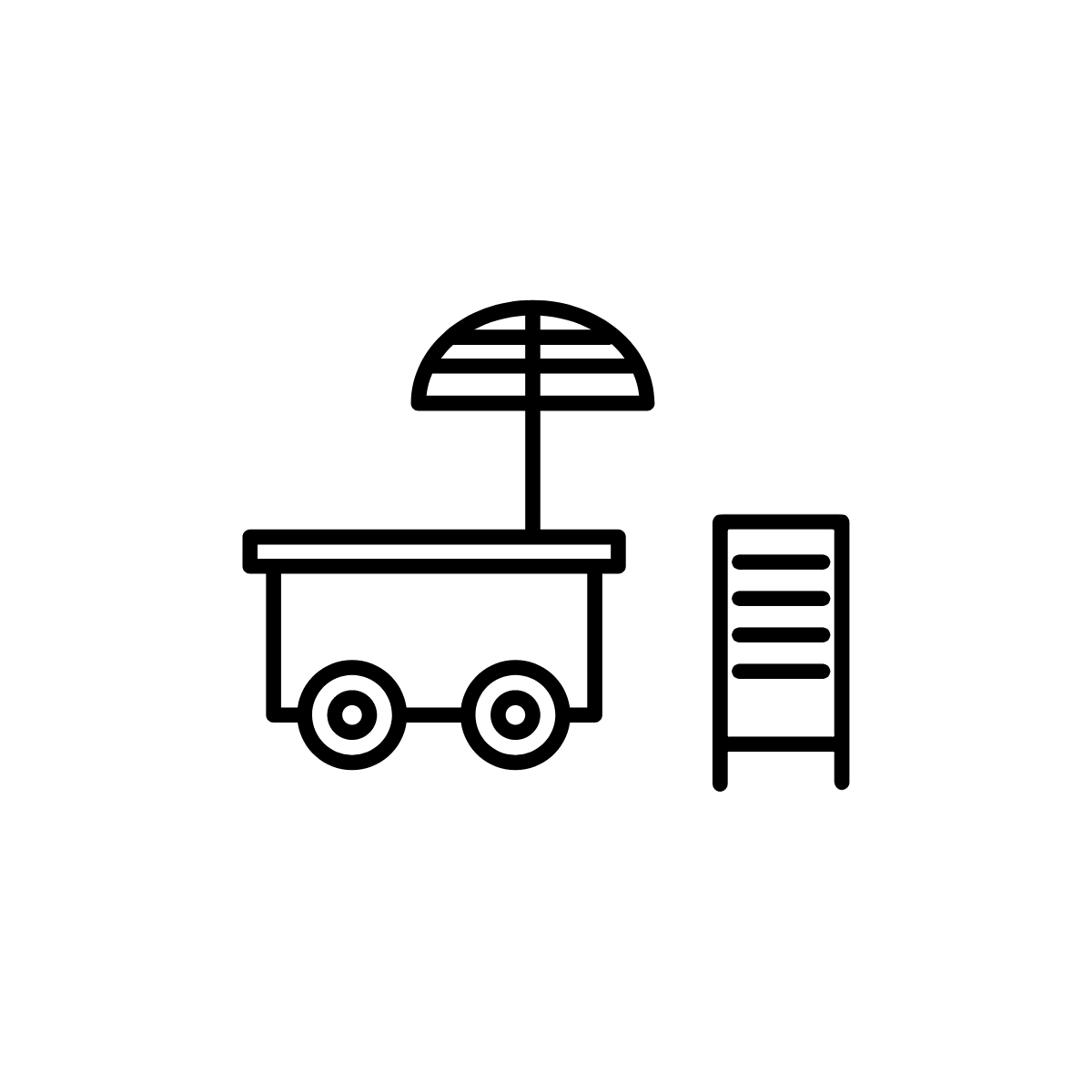 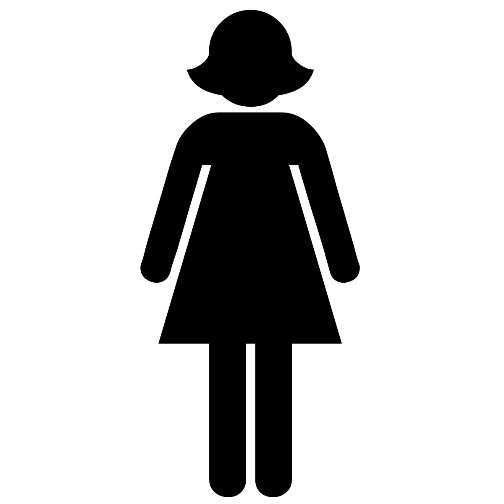 Preparing and eating communal meals
Lack of soap
Lack of water
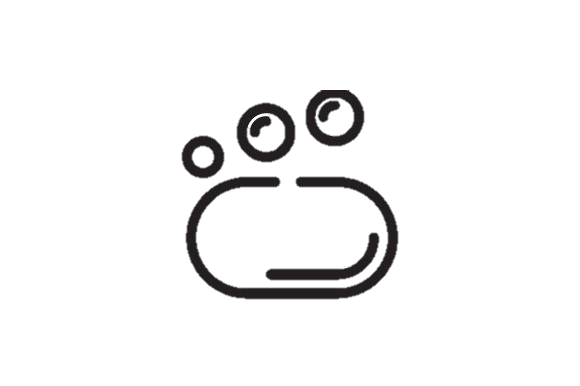 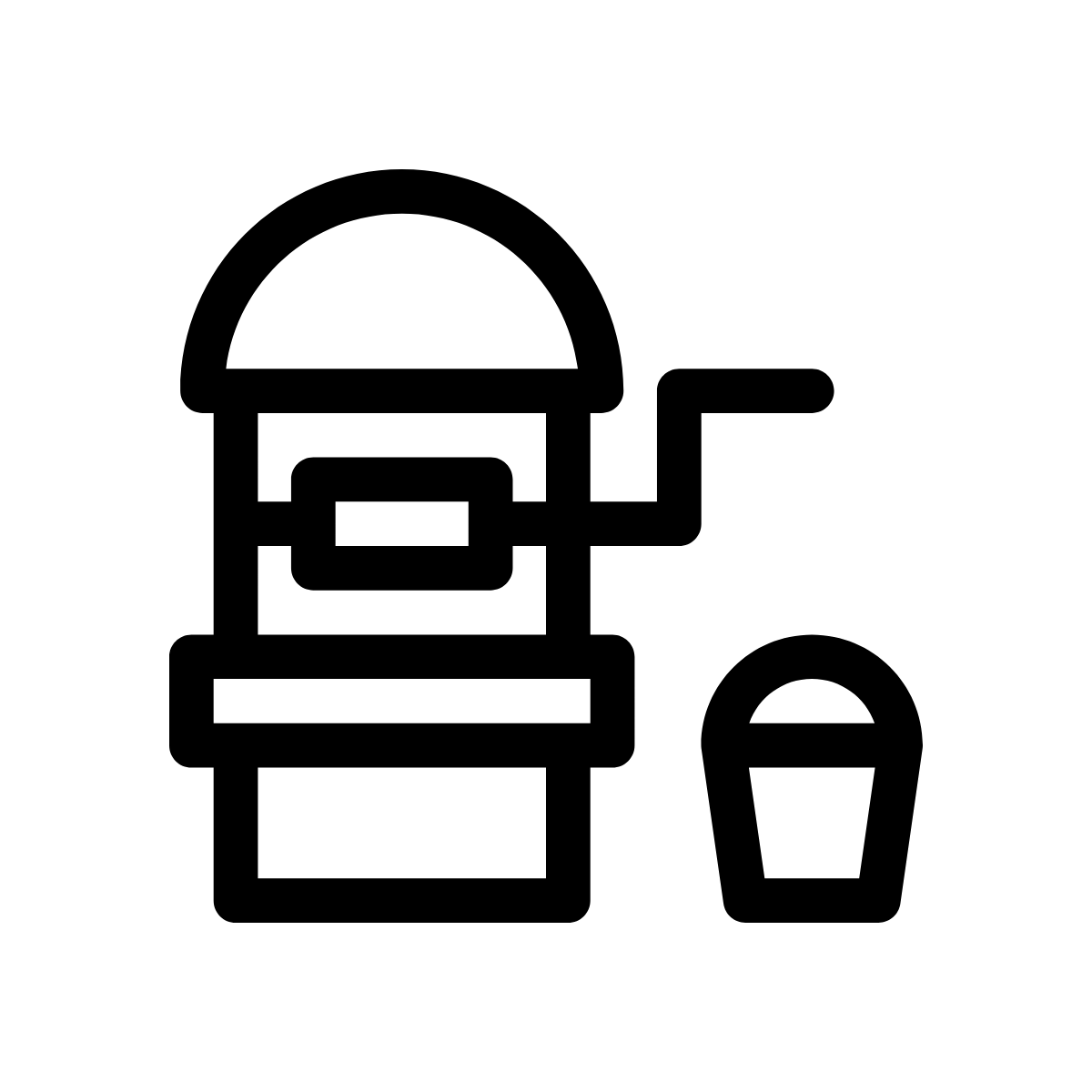 What else?
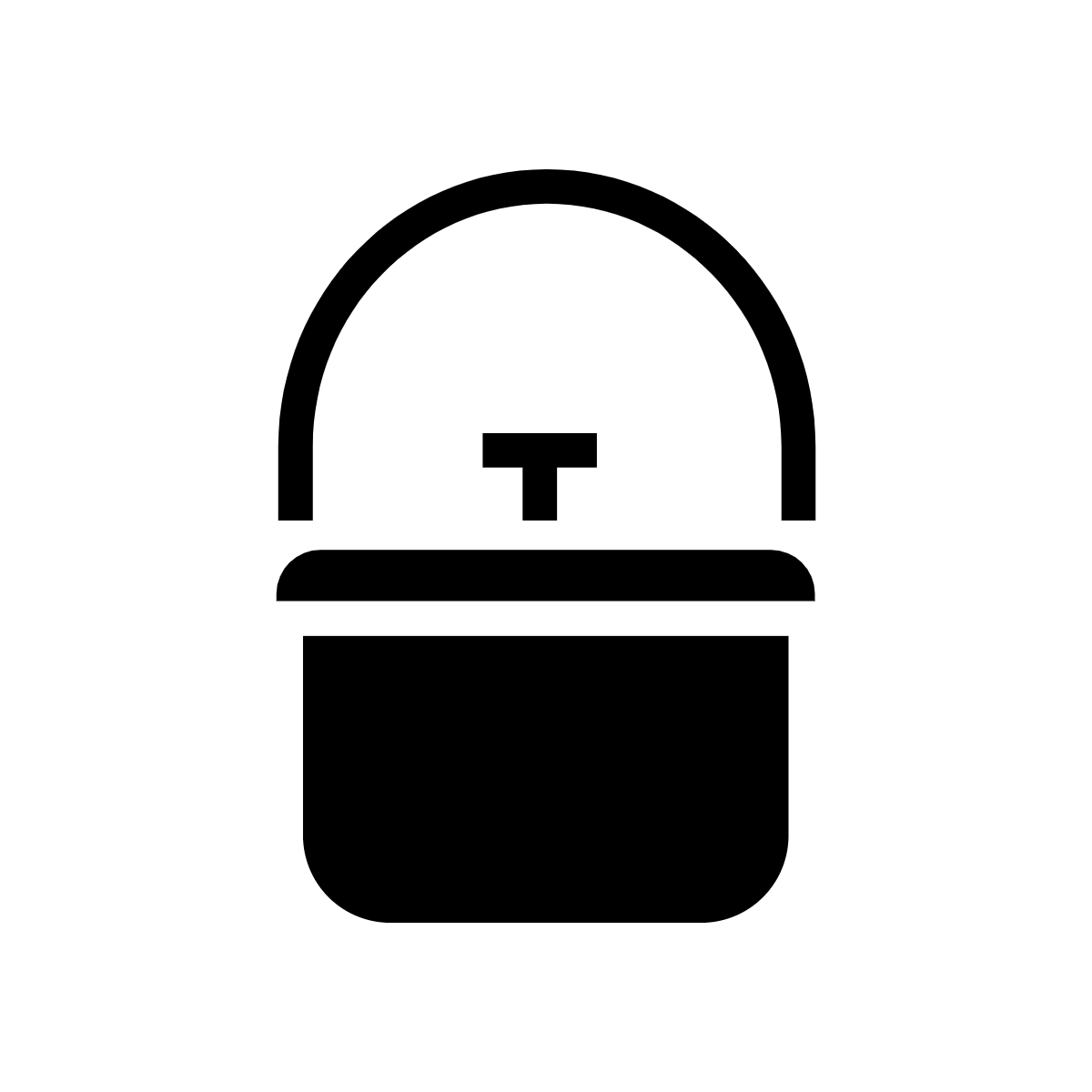 Isolating the sick
in the HH away
from others
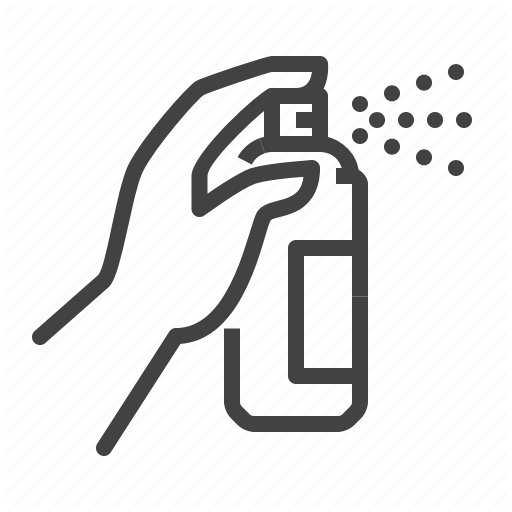 Lack of disinfectants
to clean HH
surfaces
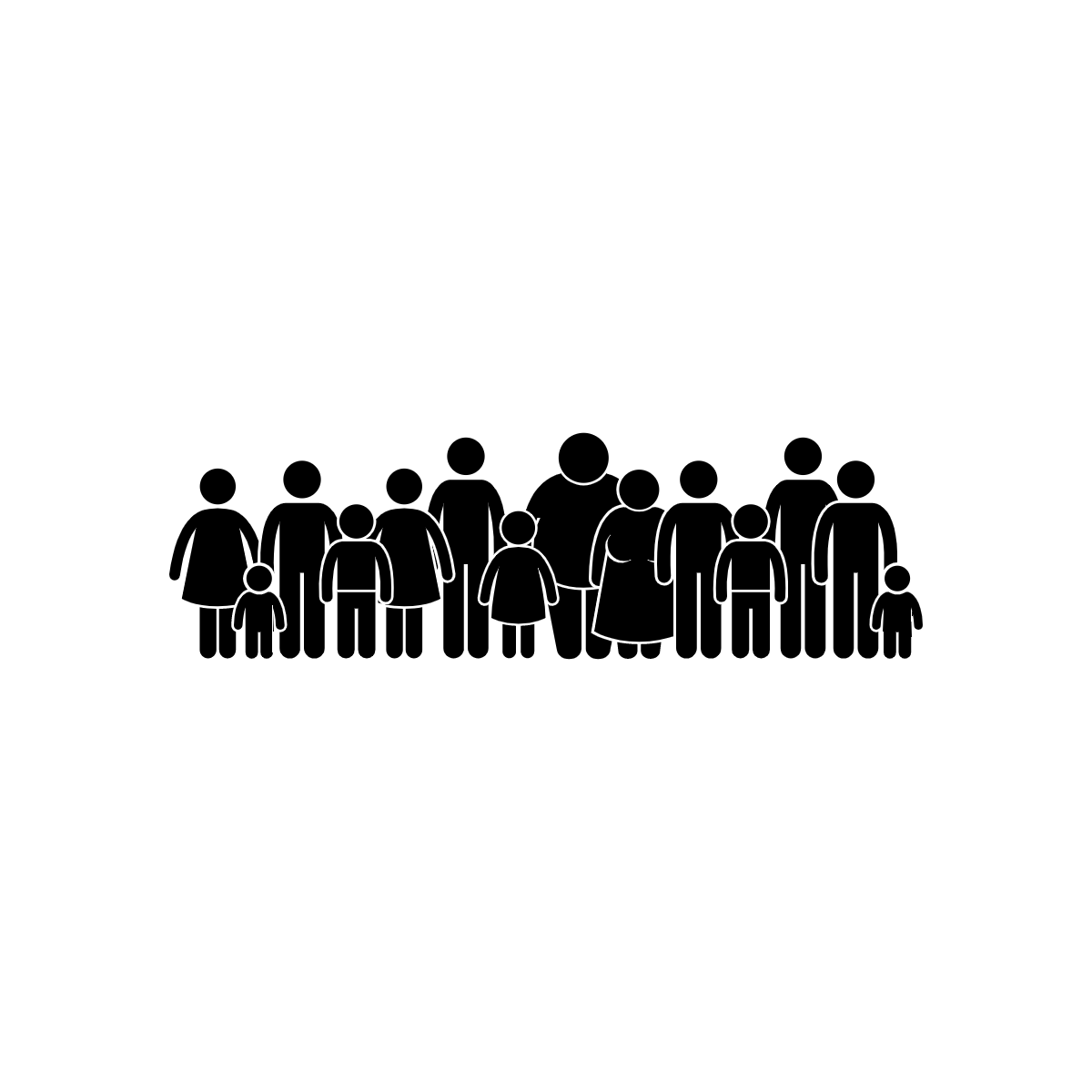 Family/cultural/
gatherings
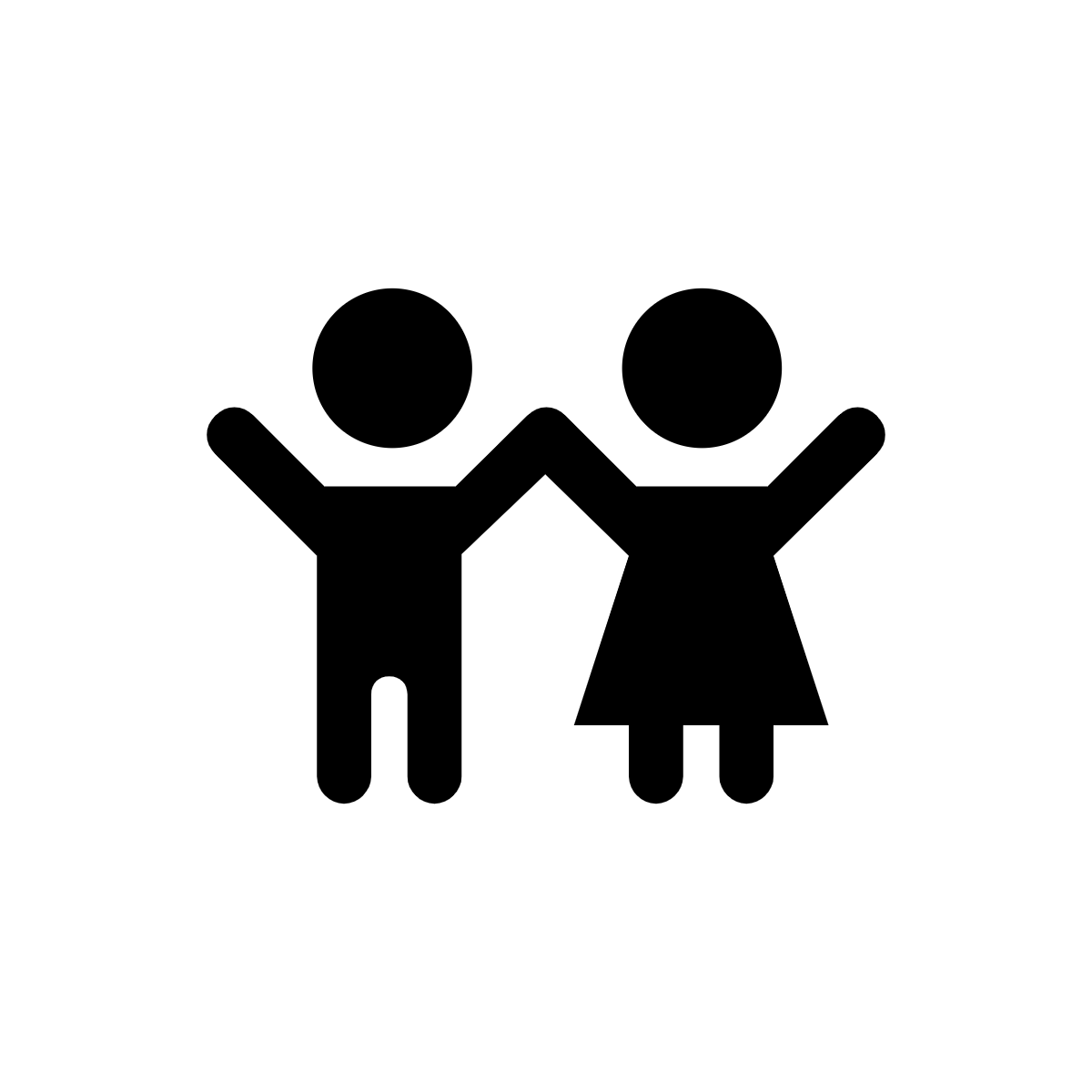 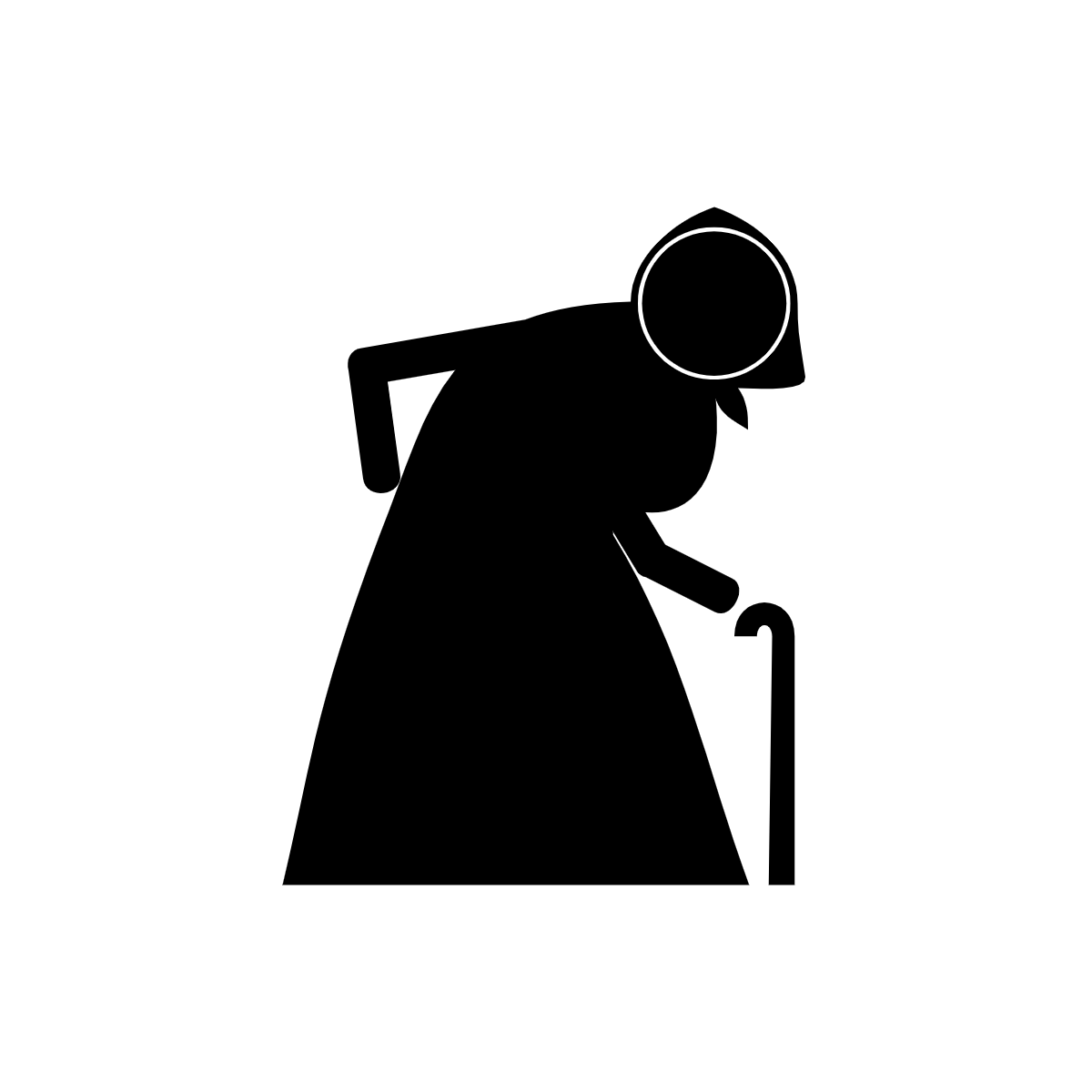 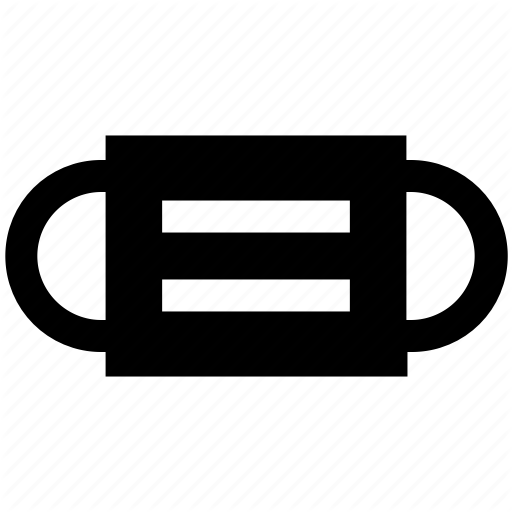 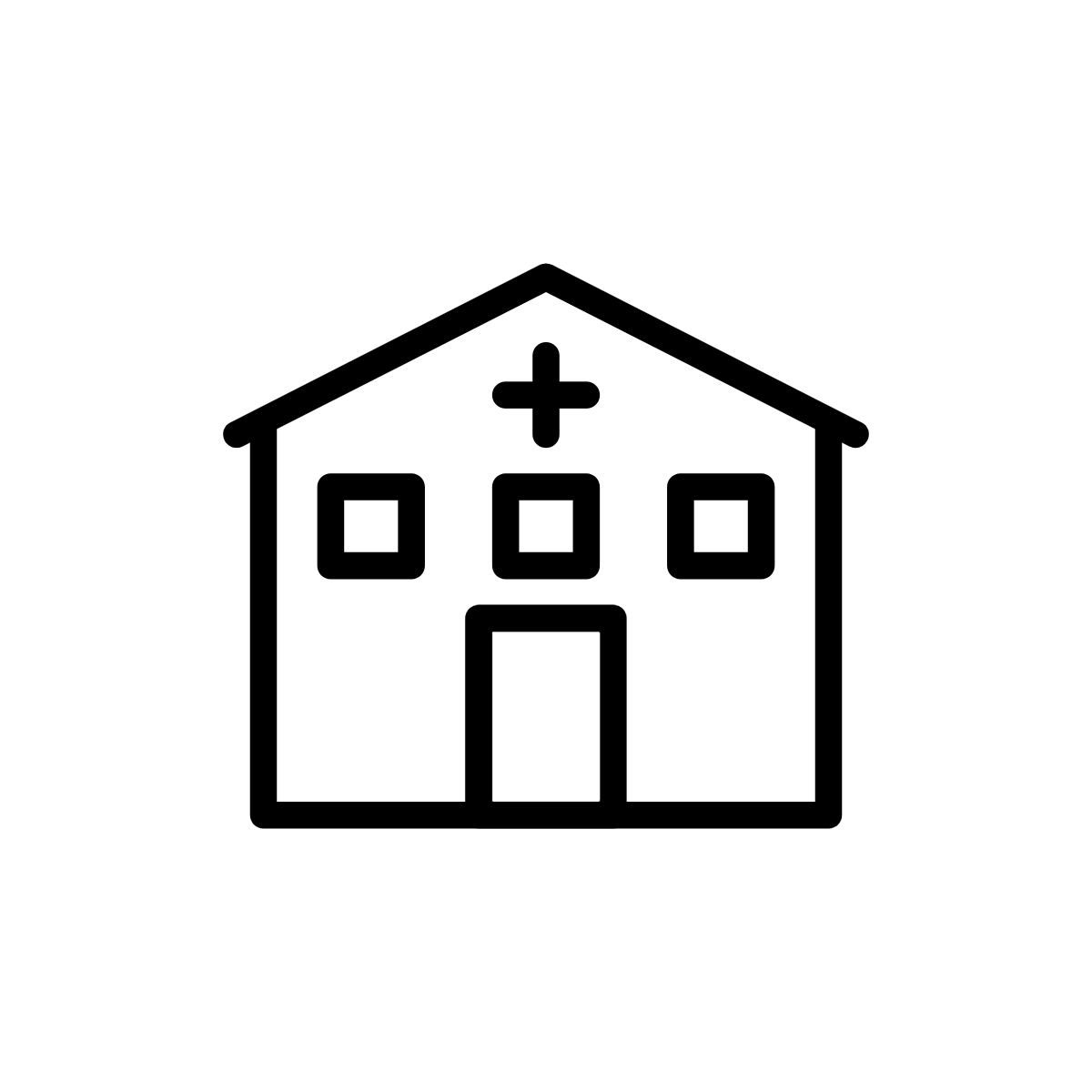 Lack of facemasks
to wear if someone at home is sick
Interaction of children
and elderly people
READY: GLOBAL READINESS FOR MAJOR DISEASE OUTBREAK RESPONSE
Scenario 3: Questions
What are some of the facilitators and barriers to adopting some of these behaviors?
What are some ways we can influence HHs, with consideration of the different levels in the socio-ecological model?
Which community groups are you engaging or do we need to engage to support positive behaviors?
What are the most common communication channels used in your area? Why do you think people use them? Are different channels used to reach women, children, elderly populations, or people in your community with disabilities?
READY: GLOBAL READINESS FOR MAJOR DISEASE OUTBREAK RESPONSE